Pick Szalámi
HUNGARIKUM
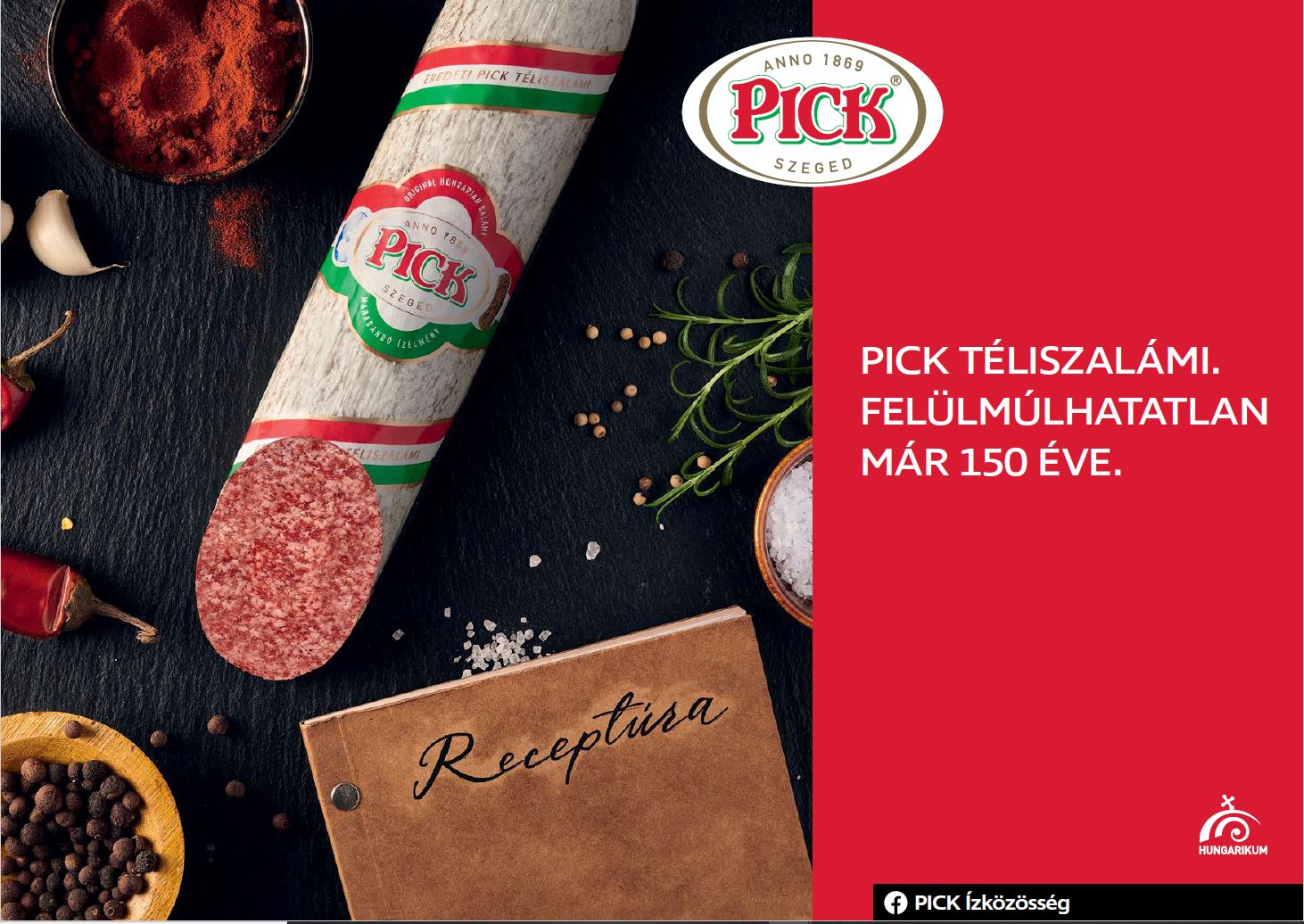 Az első magyar szalámi
Magyarországon először Szegeden kezdtek el szalámikat gyártani. Egy bizonyos Pick Márk megpróbálta elkészíteni egy olasz kolbász mását, ami akkoriban még nem igazán volt ismert hazánkban. Kezdeti, 1883-as sikerei hamarosan lehetővé tették számára, hogy tömeggyártásba kezdjen. A Pick téliszalámi rövidesen már egyáltalán nem hasonlított az olasz termékre, ami eredetileg ihlette, ami első sorban azoknak magyar hentesek munkájának köszönhető, akik szakértelmüket adták.
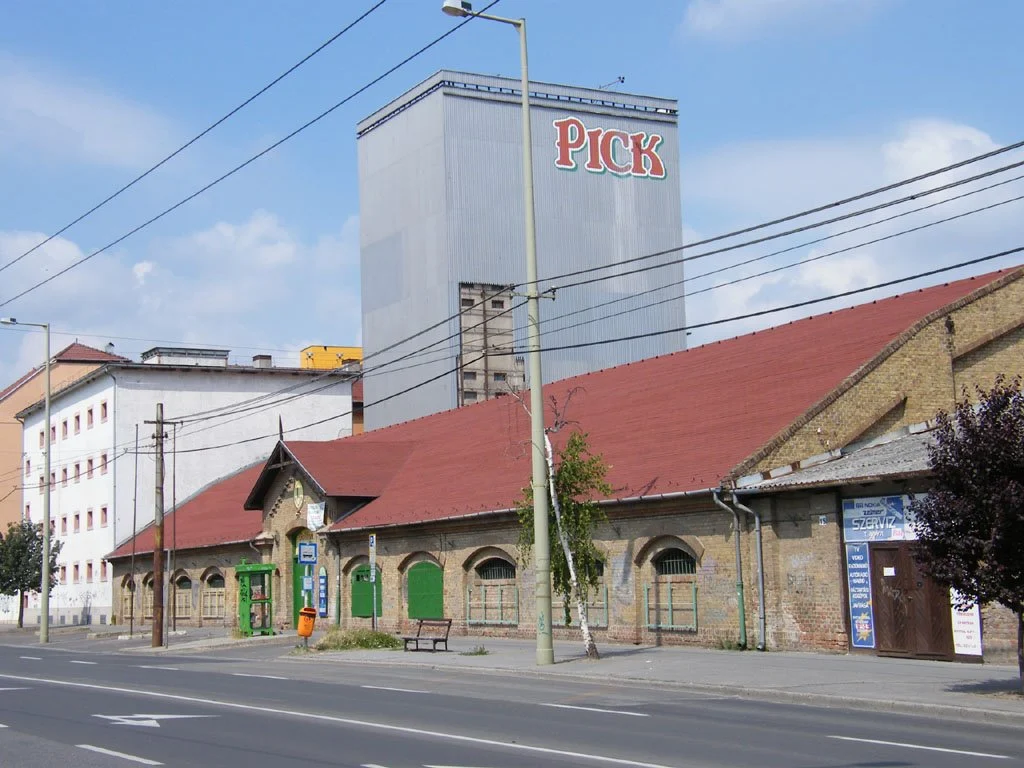 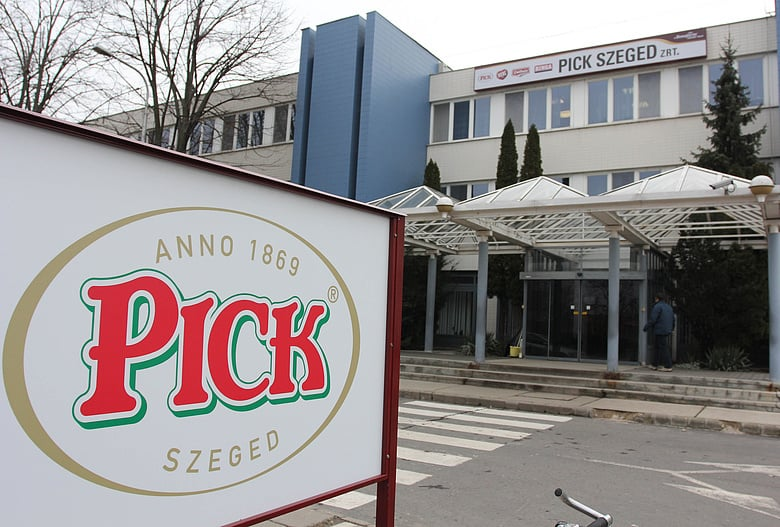 Gyár
A PICK SZEGED Zrt. vezetése mindenkor nagy figyelmet fordított a hagyományok őrzésére, a Téliszalámi, mint márkatermék védelmére.
Titkos recept
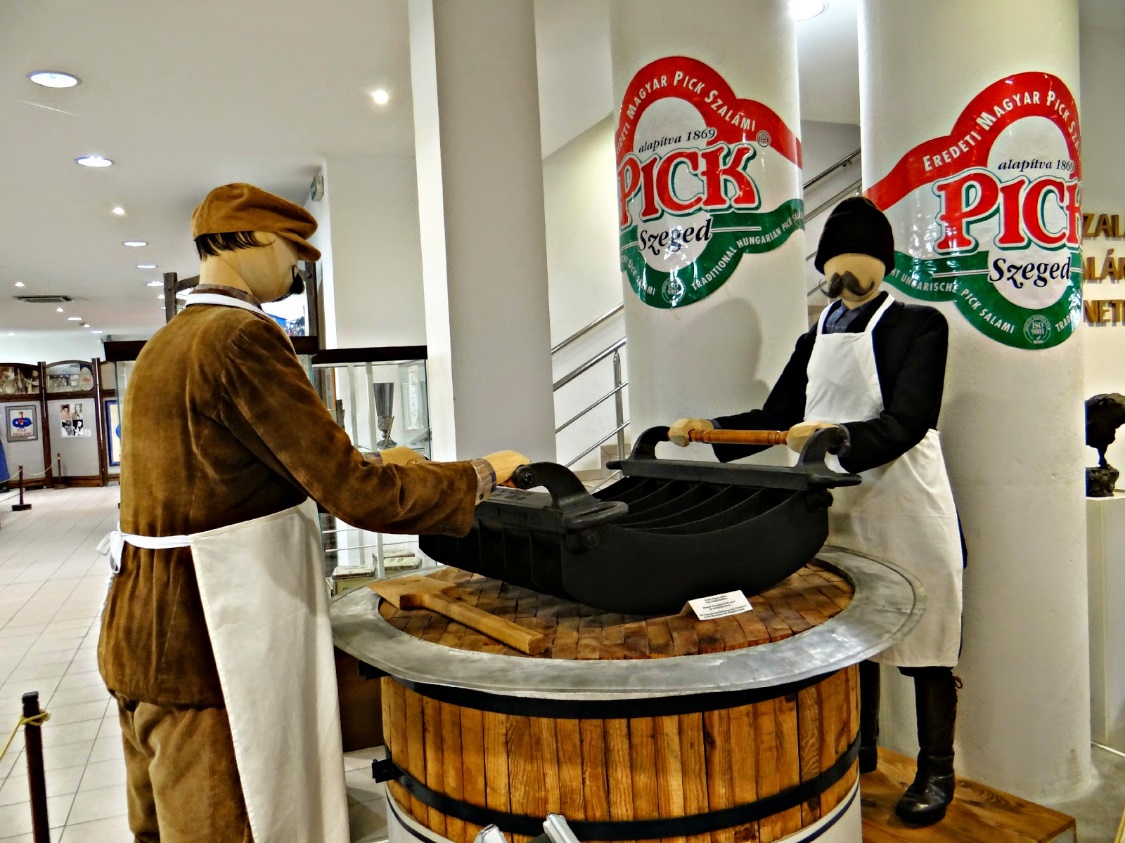 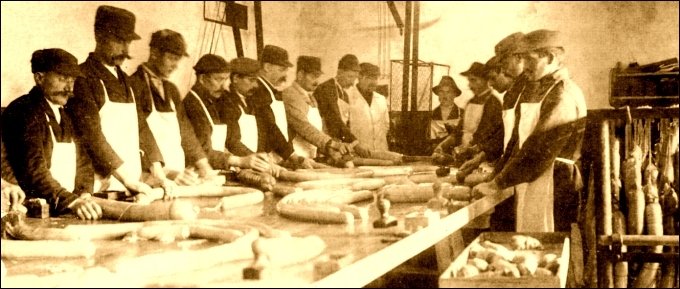 Pick Márk
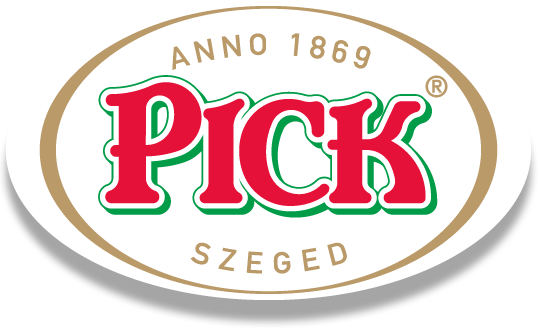 (Szeged, 1843. dec. 12. – Szeged, 1892. máj. 11.): Kereskedőnek tanult, gabonakereskedéssel foglalkozott. 1869-ben üzletet nyitott. Egyik üzleti körútja alkalmából Olaszországban a szalámigyártást tanulmányozta. 1883-ban Szegeden olasz szakmunkásokkal megkezdte a téliszalámi gyártását, 1885-ben megindította a nagyüzemi termelést. Az üzem vezetését 1892-ben, halála után, özvegye majd 1898-ban fia, Jenő vette át. Gyártmánya, a „Pick-szalámi” nemzetközileg elismert márka lett.
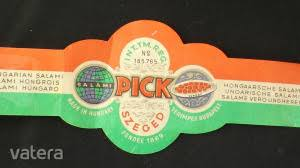 Miről ismered fel?
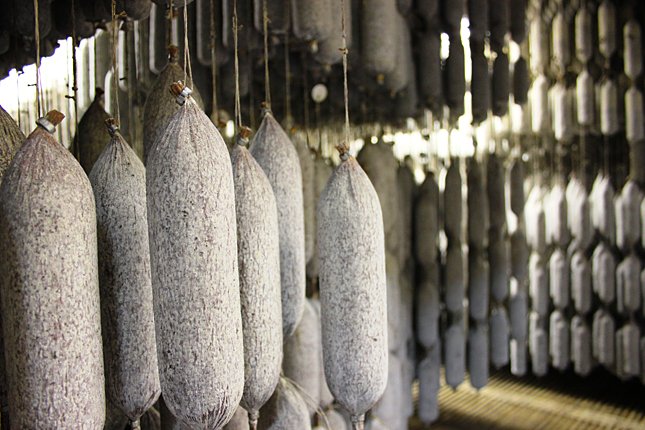 A terméket körbefutó spirális, nemzetiszínű szalagról
150 éve felülmúlhatatlan ízéről
A PICK logóval ellátott fém plombáról
A celofáncsomagolás piros zárószalagjáról
A szalámirúd végén lévő aranyszínű záróklipszről
A jellegzetes nemespenészről
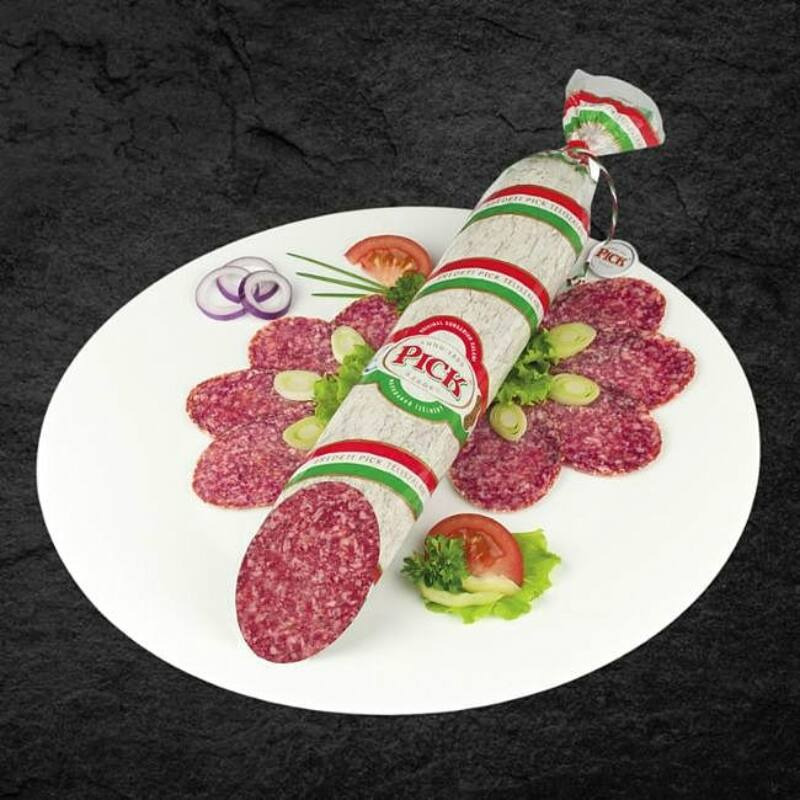 Elismerések
2016: -A PICK márka 2015 őszén futó „Most még több gondoskodás, meg több köszönet” kampány keretében lebonyolított promóciójával elnyerte az „Év promóciója” díjat.
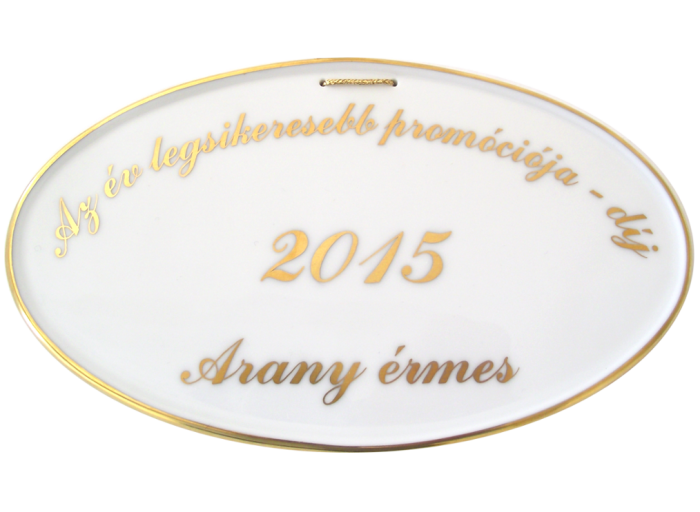